Harley Davidson Touring FLTRXSE CVO Road Glide 117  MY 2018
08/2019
Harley Davidson Touring FLTRXSE CVO Road Glide 117  MY 2018
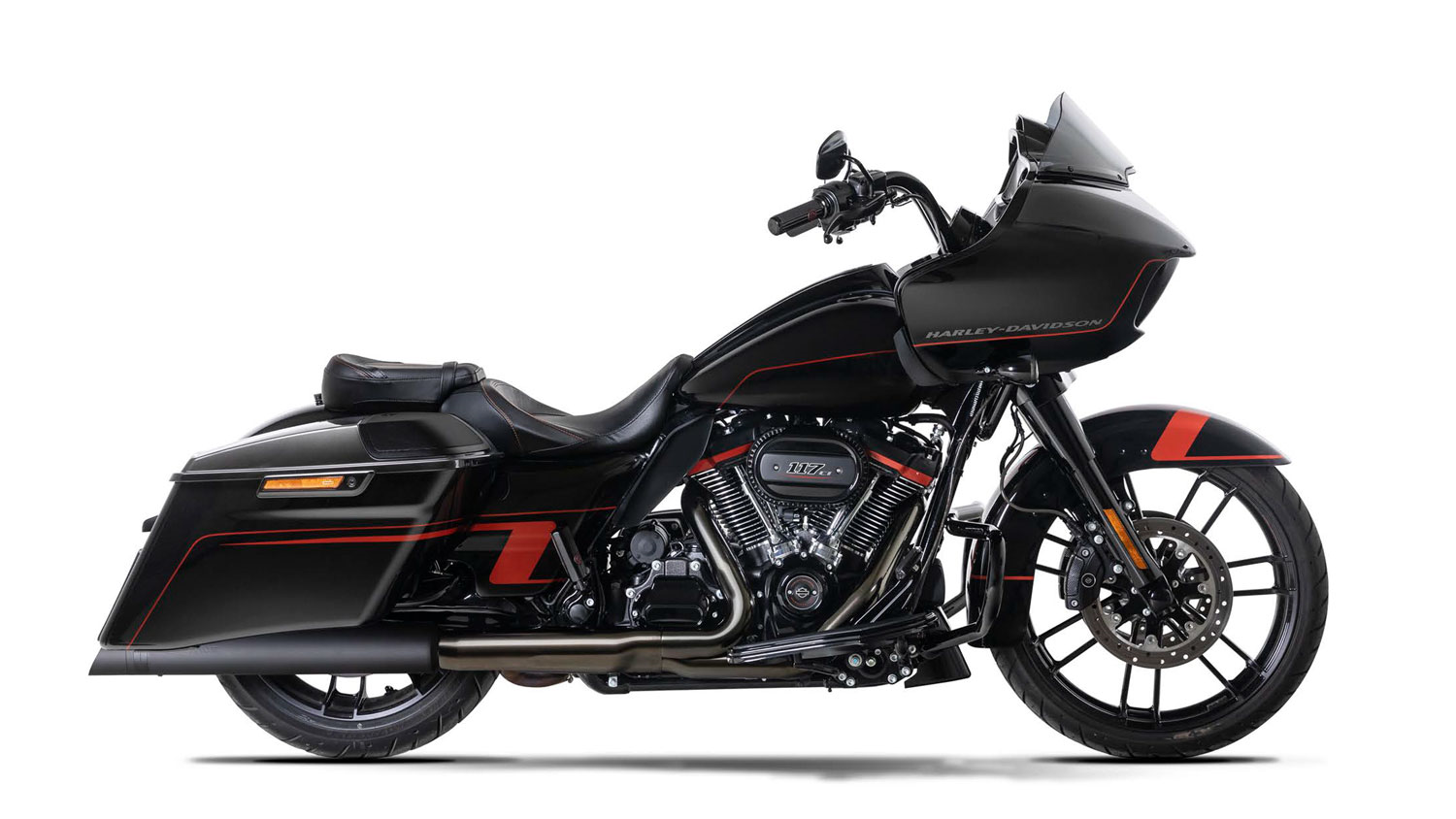 Harley Davidson Touring FLTRXSE CVO Road Glide 117  MY 2018
REMUS CUSTOM Schalldämpfer mit ASC (CAN-Bus gesteuertes Klappensystem) mit beleuchteten Endkappen blau/rotREMUS CUSTOM exhaust with ASC (CAN-Bus actuated sound system) with lighting endcaps blue/red
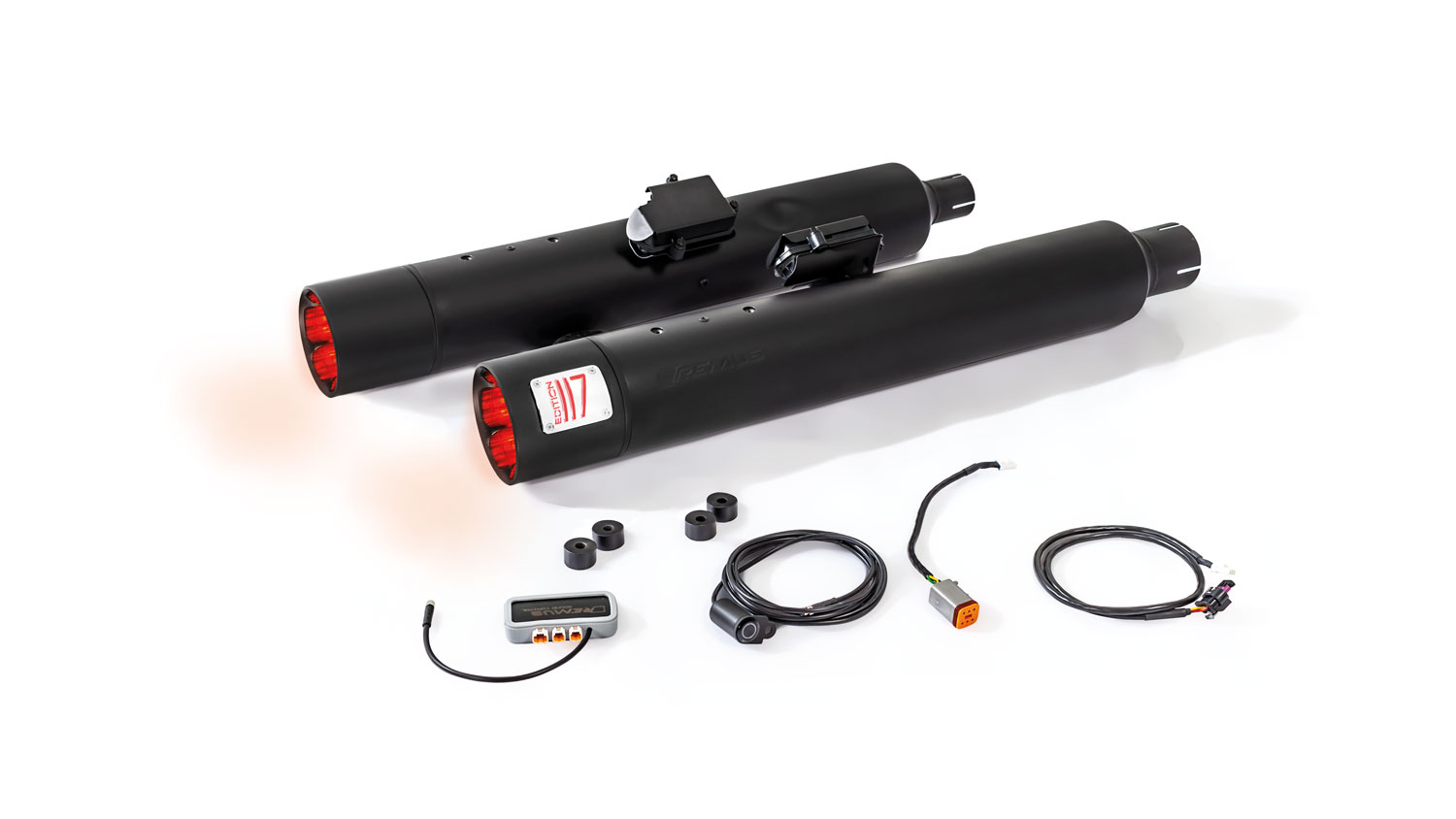 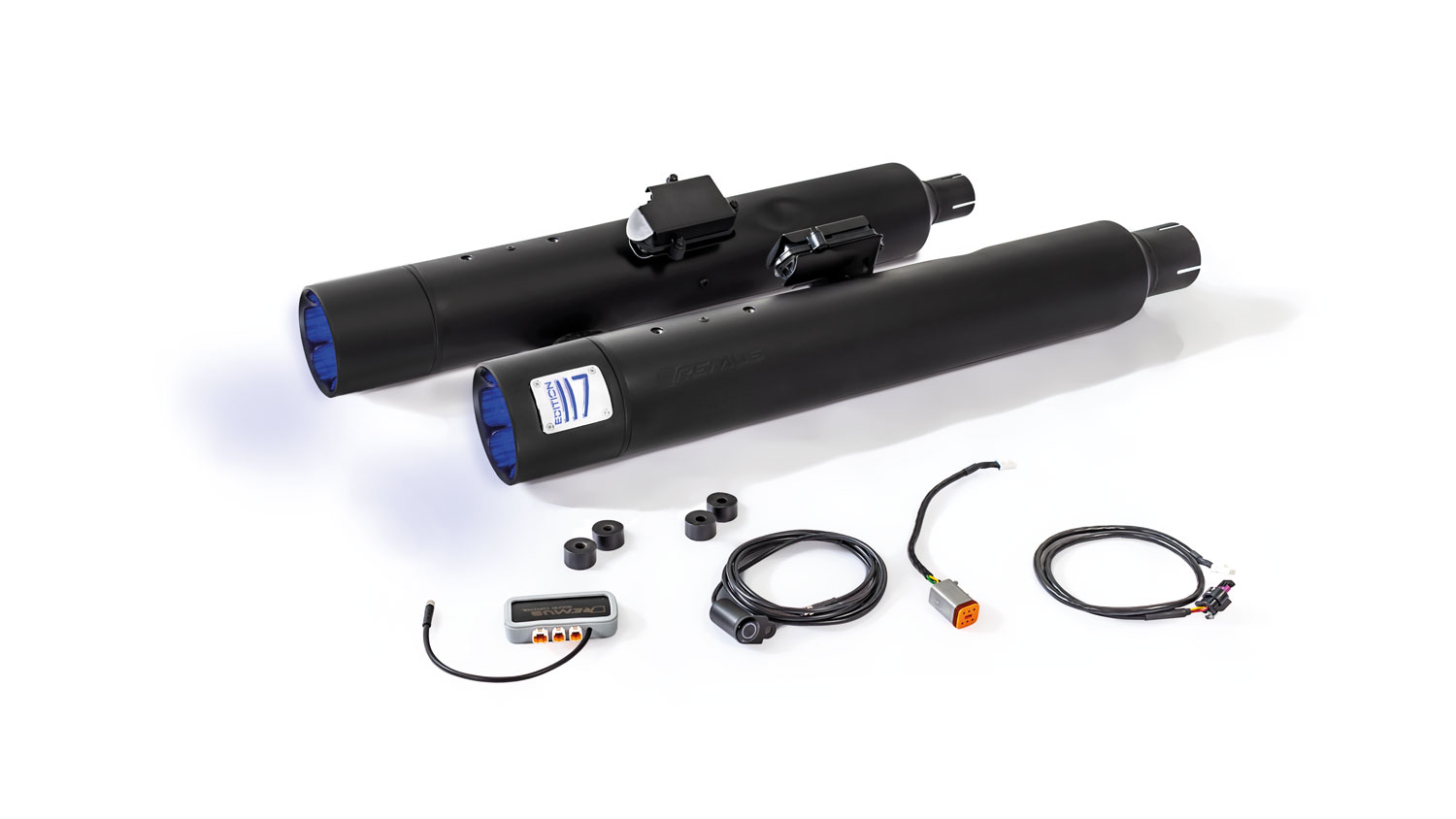 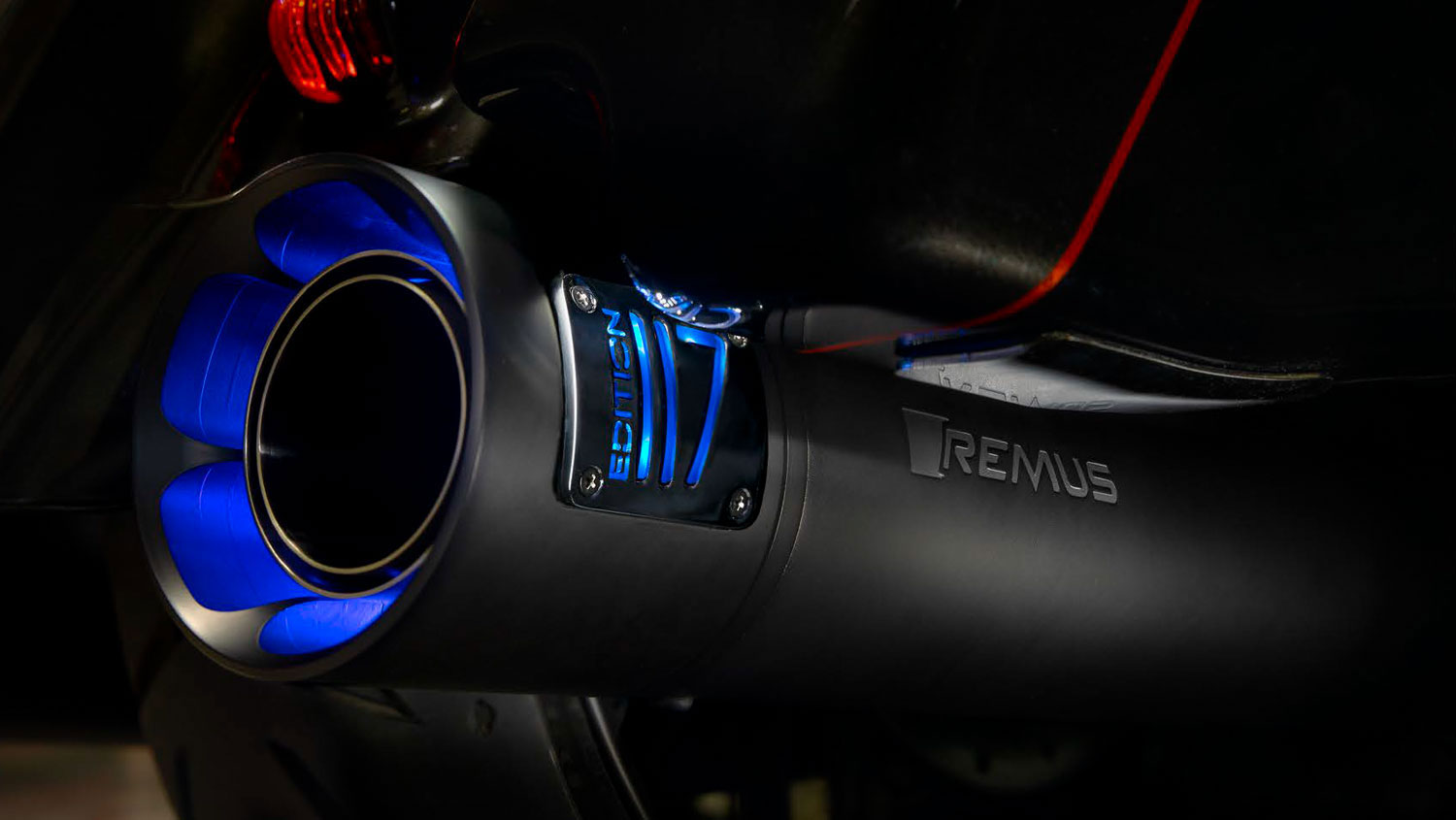 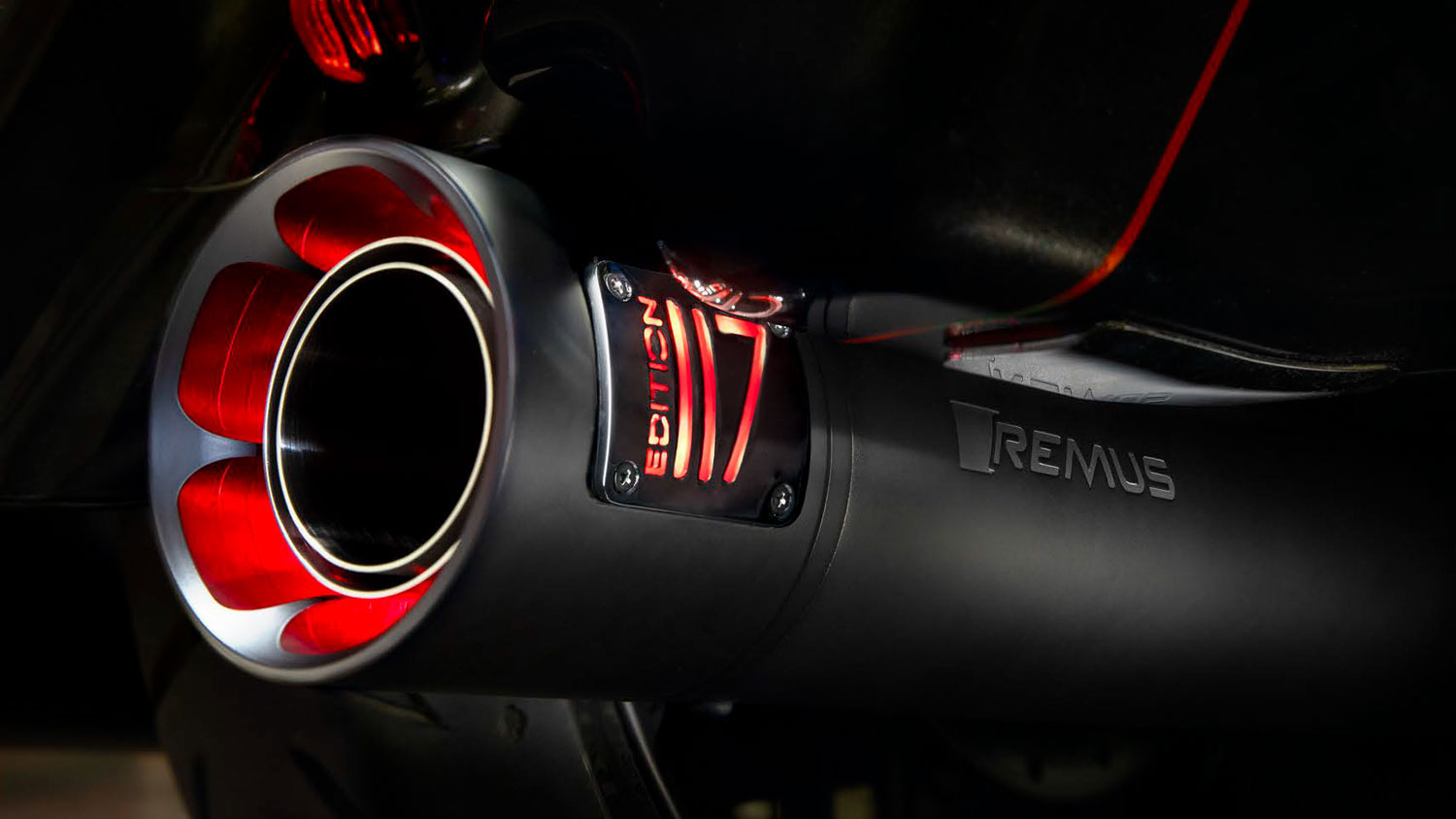 Harley Davidson Touring FLTRXSE CVO Road Glide 117  MY 2018
REMUS CUSTOM Schalldämpfer mit ASC (CAN-Bus gesteuertes Klappensystem) / REMUS CUSTOM exhaust with ASC (CAN-Bus actuated sound system)
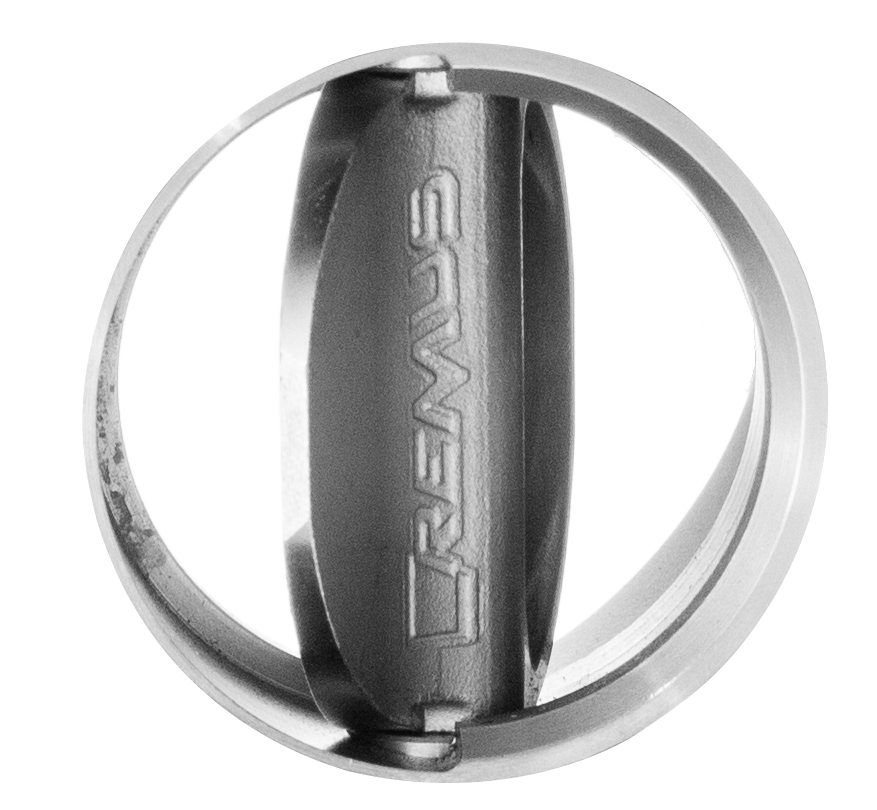 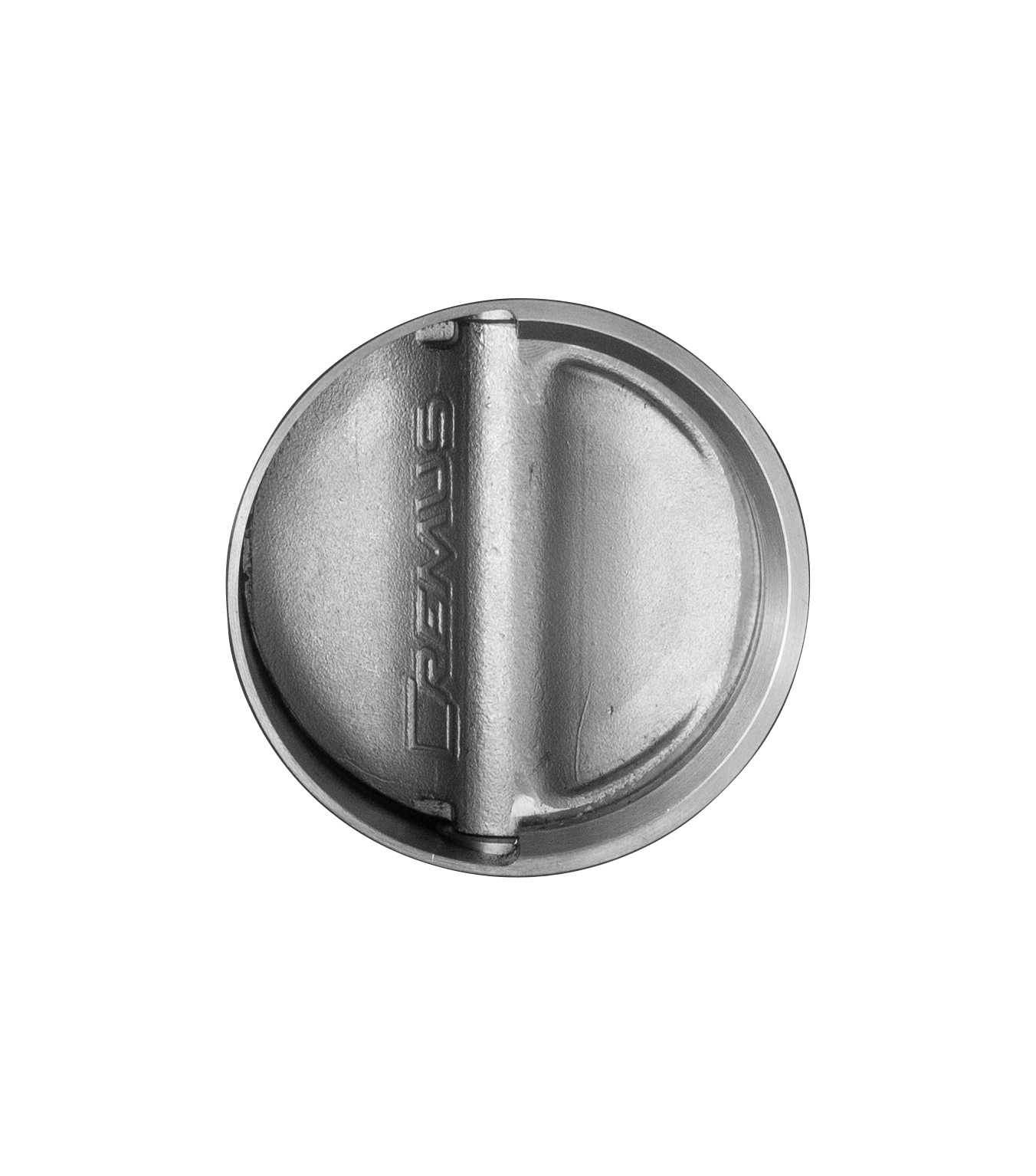 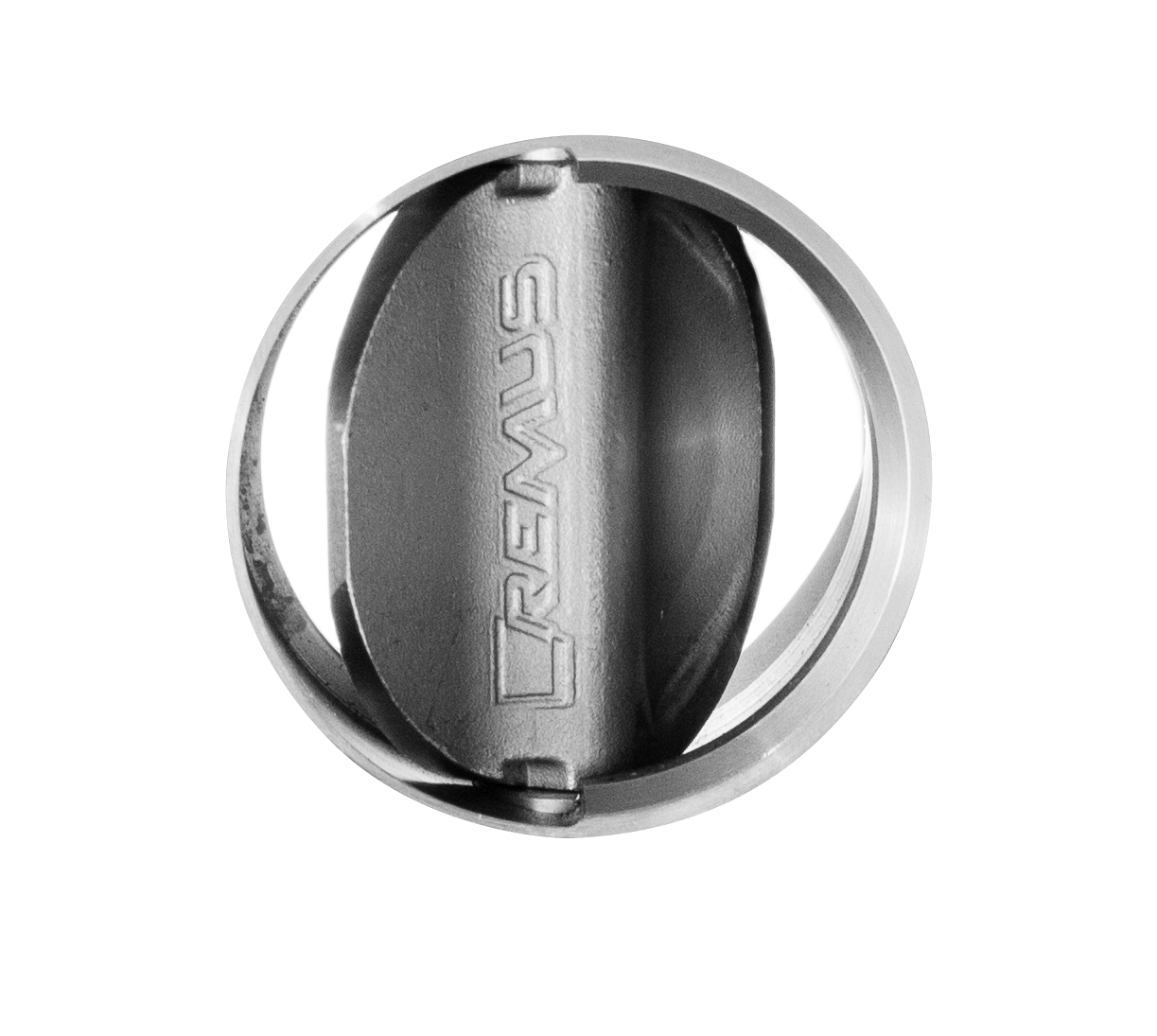 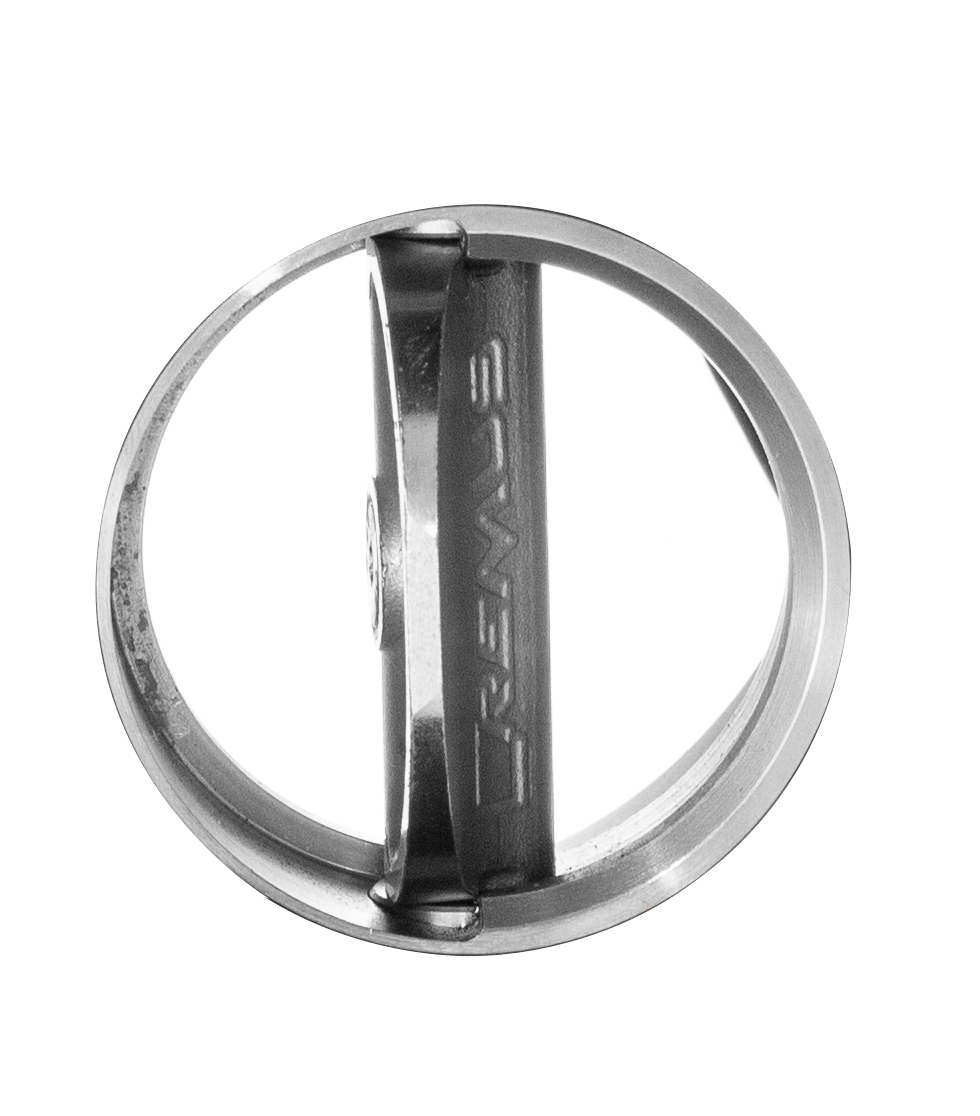 CAN-BUS gesteuertes Klappensystem / CAN-bus controlled valve system
Soundmodulation per Taster / Sound modulation via push button switch
Endkappen wählbar und wechselbar / Selectable and changeable end caps
EG Genehmigung / EC homologation
Harley Davidson Touring FLTRXSE CVO Road Glide 117  MY 2018
Endkappen schwarz / End caps black
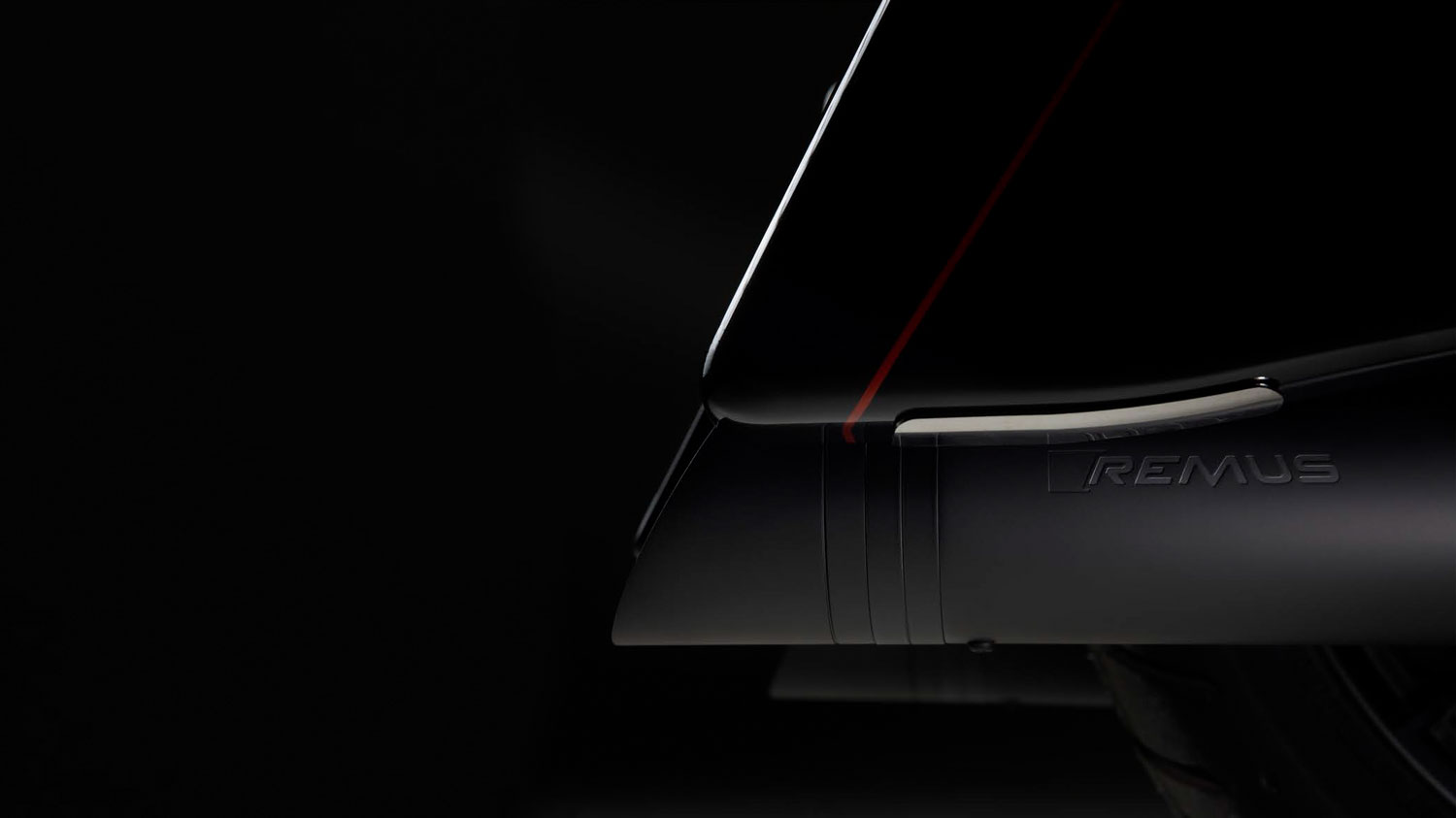 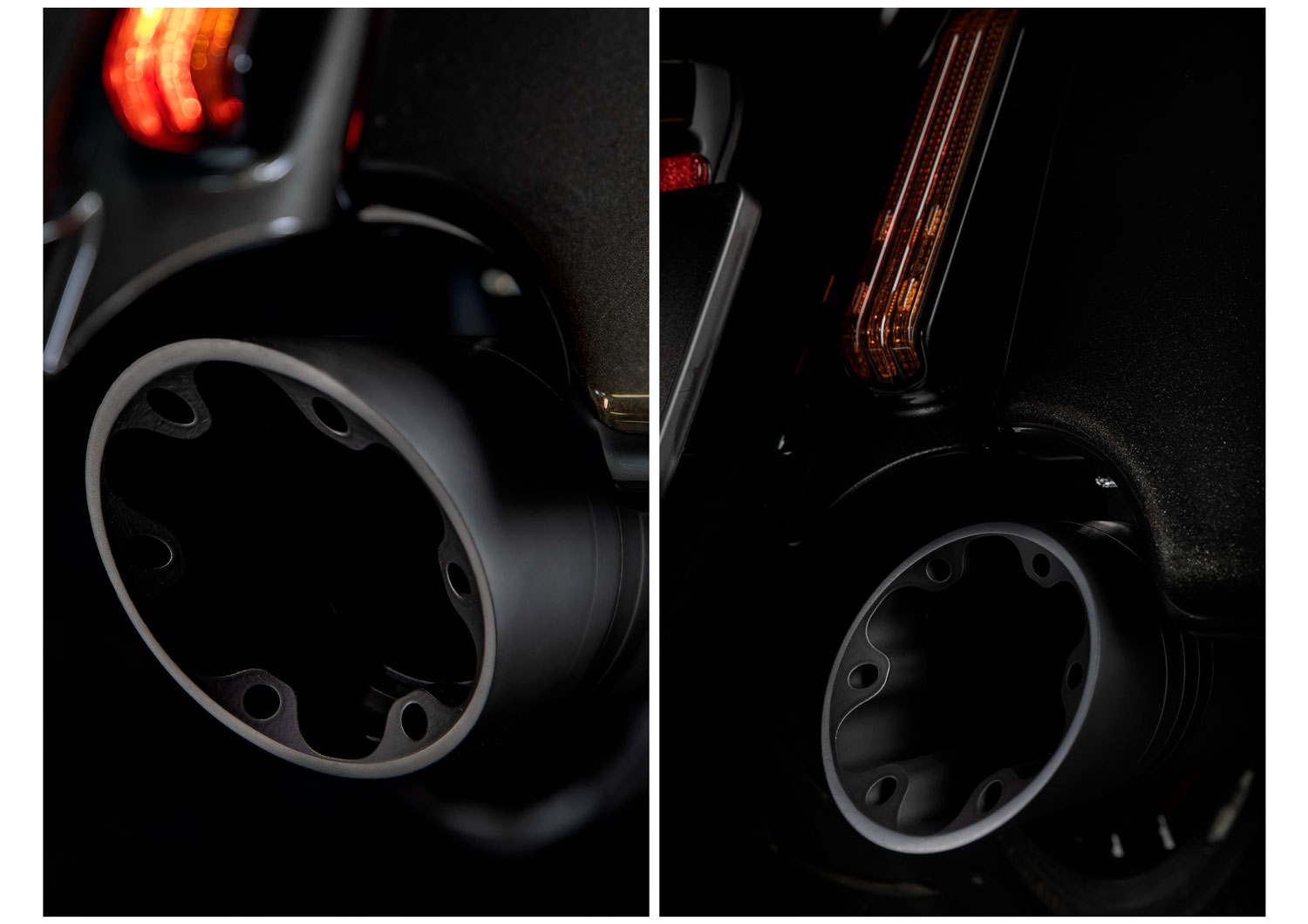 Harley Davidson Touring FLTRXSE CVO Road Glide 117  MY 2018
Endkappen / End caps
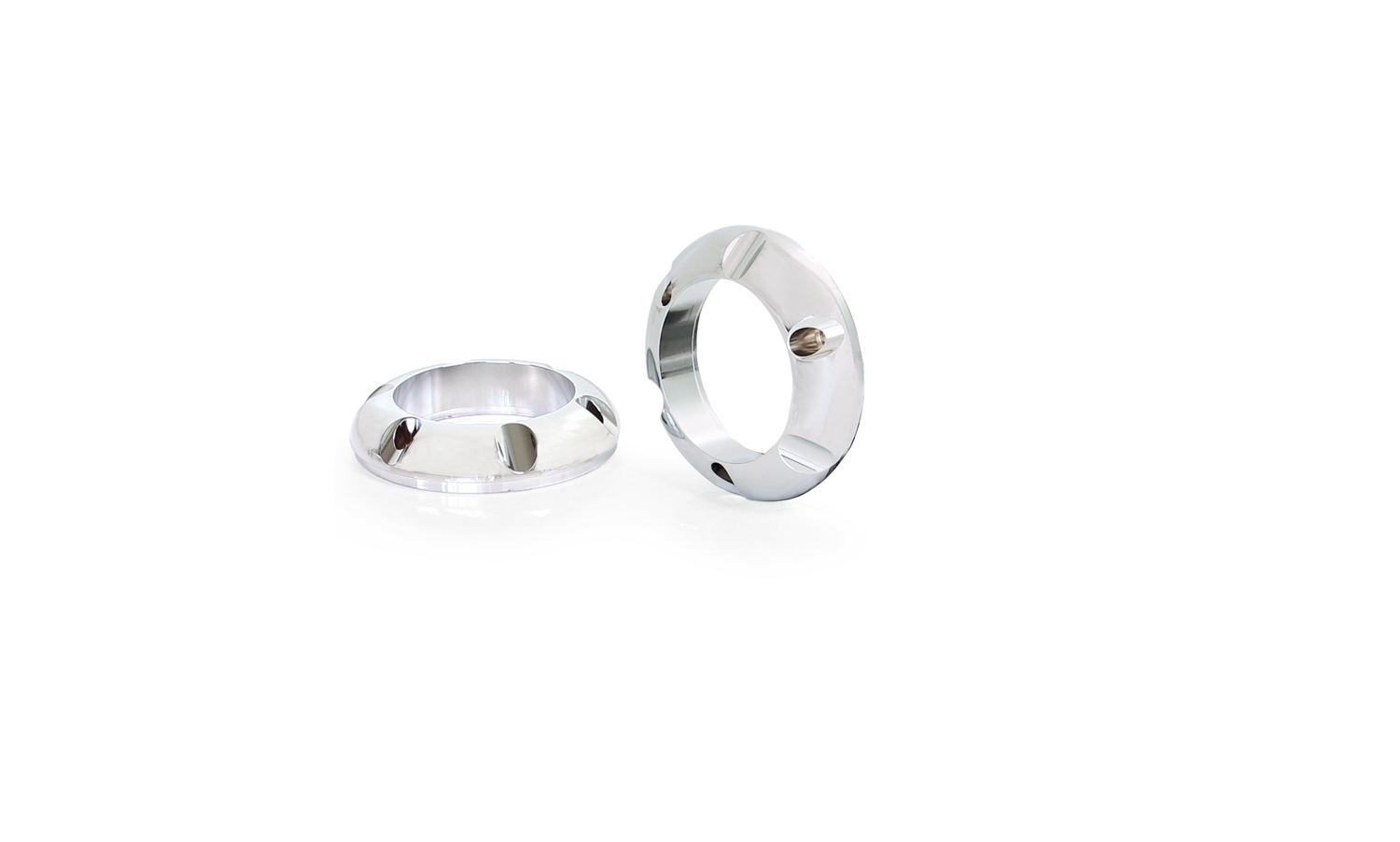 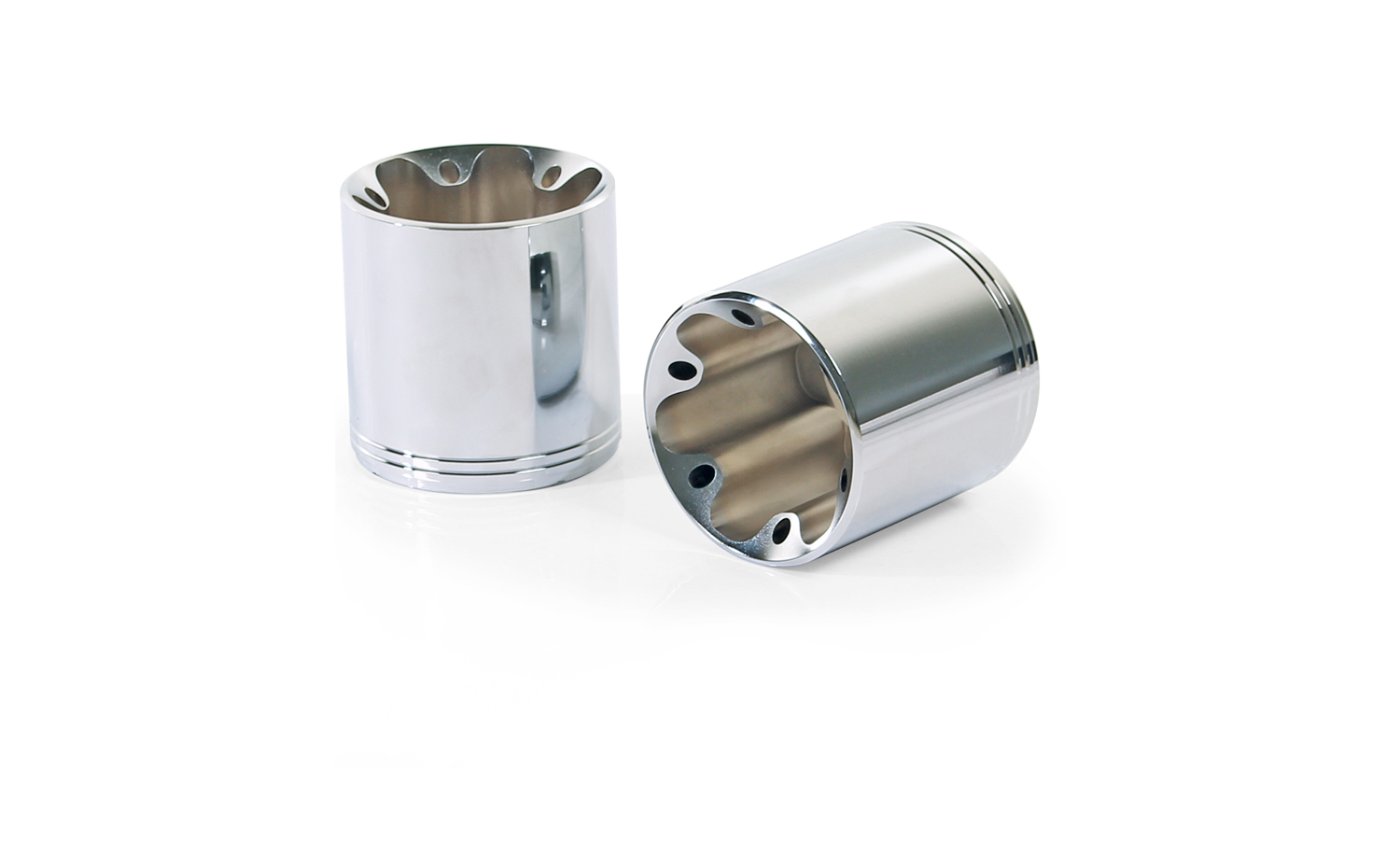 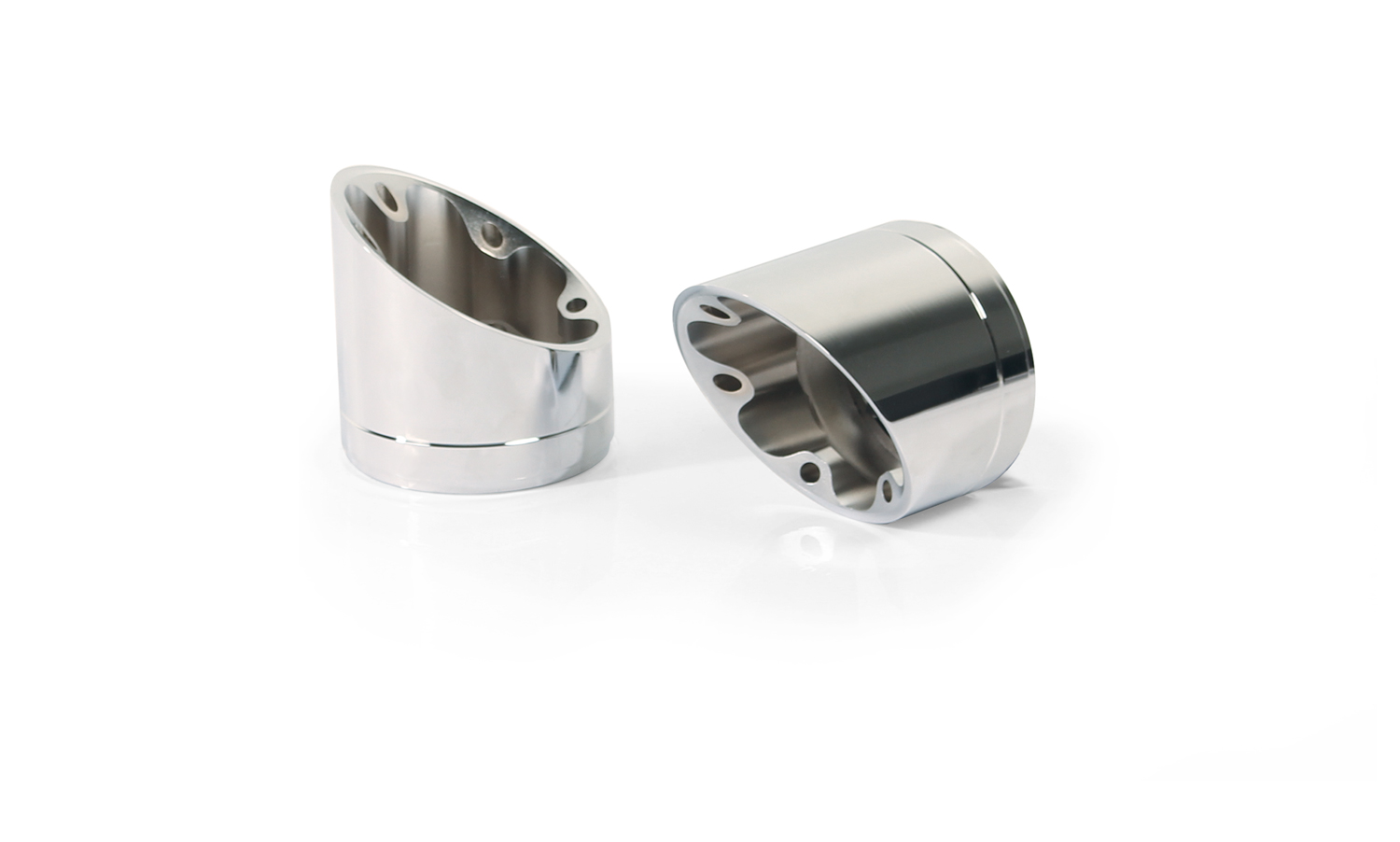 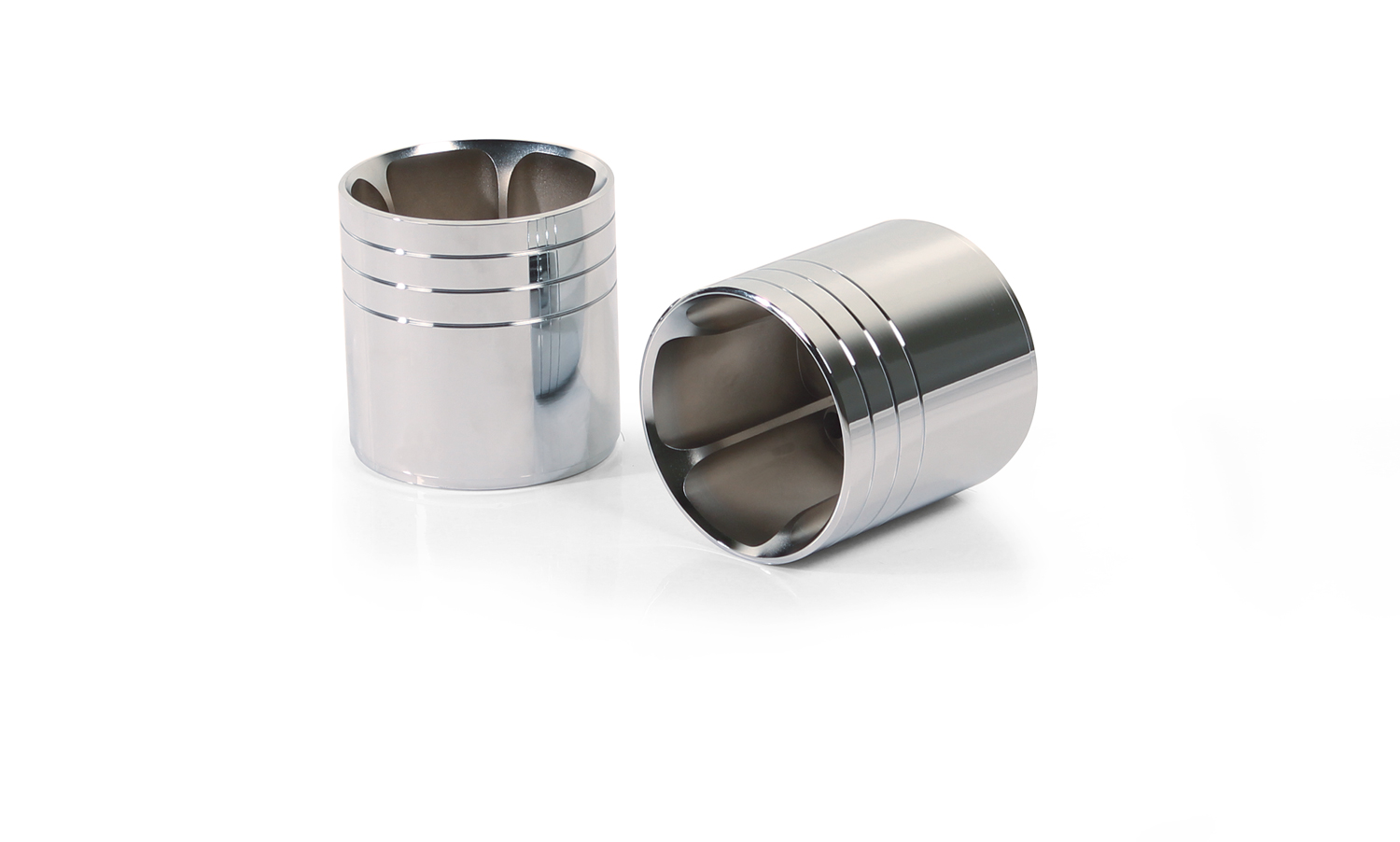 Short Cut V1 (EK40)
Slash Cut V1 (EK43)
Straight End V1 (EK41)
Straight End V2 (EK42)
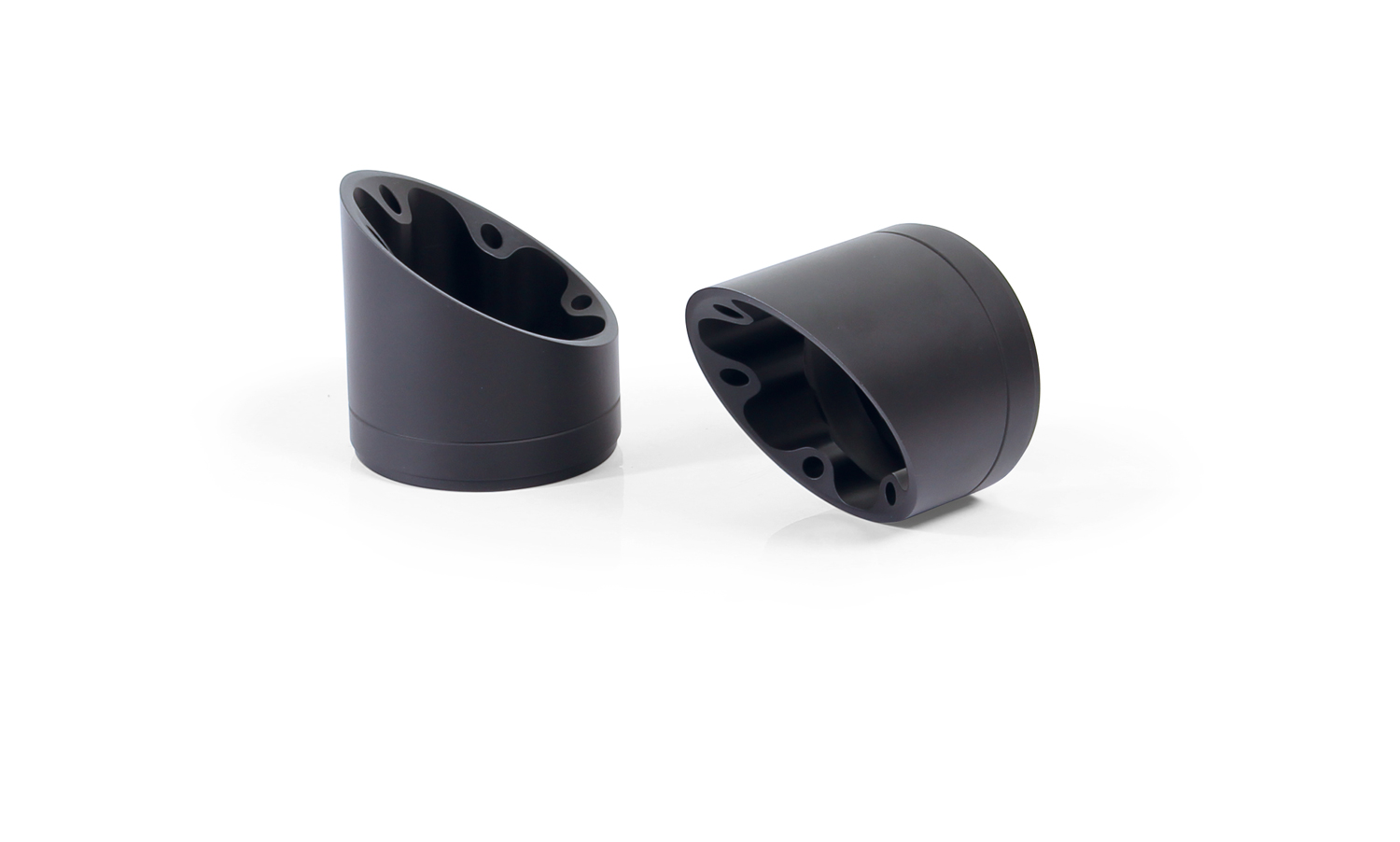 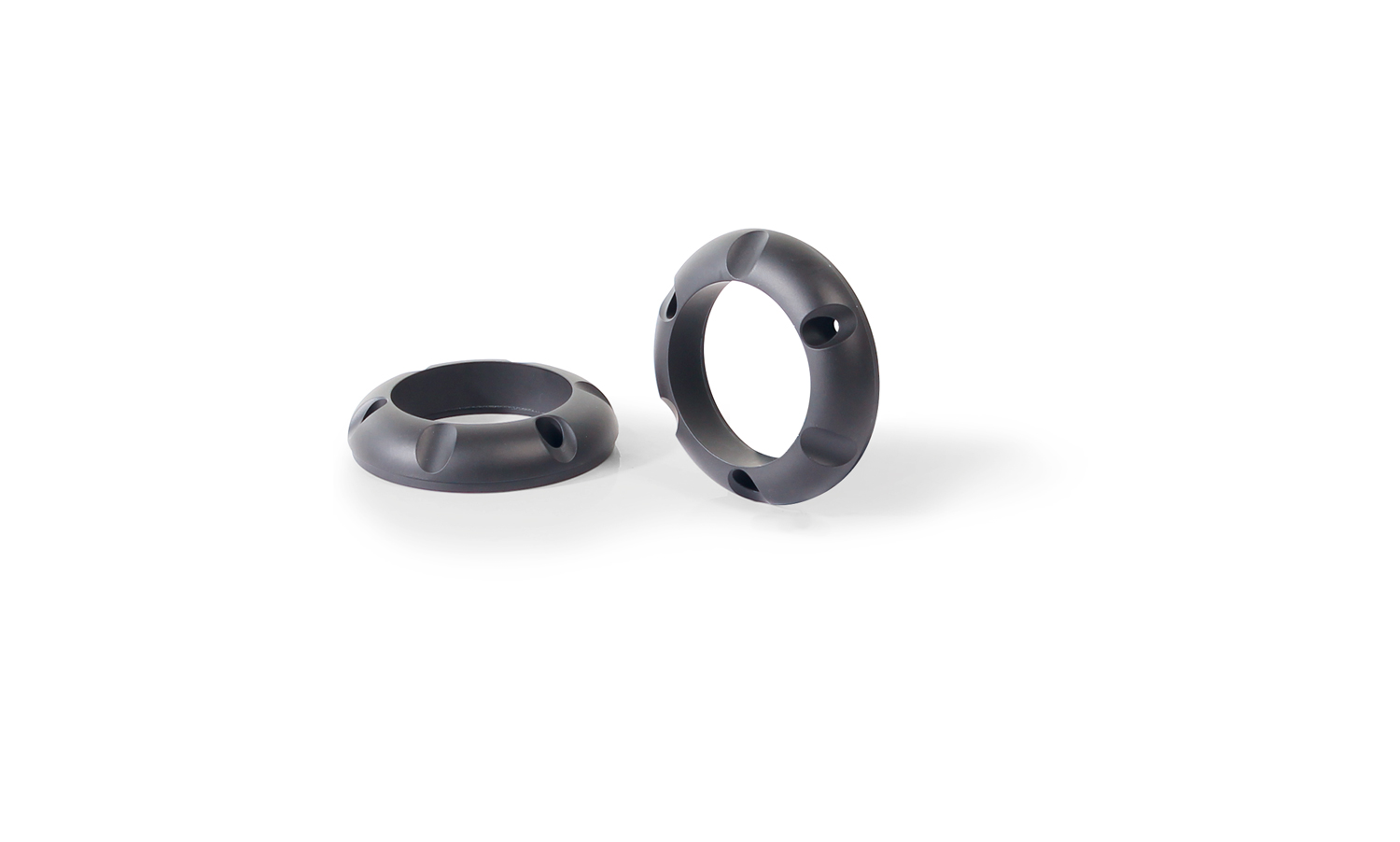 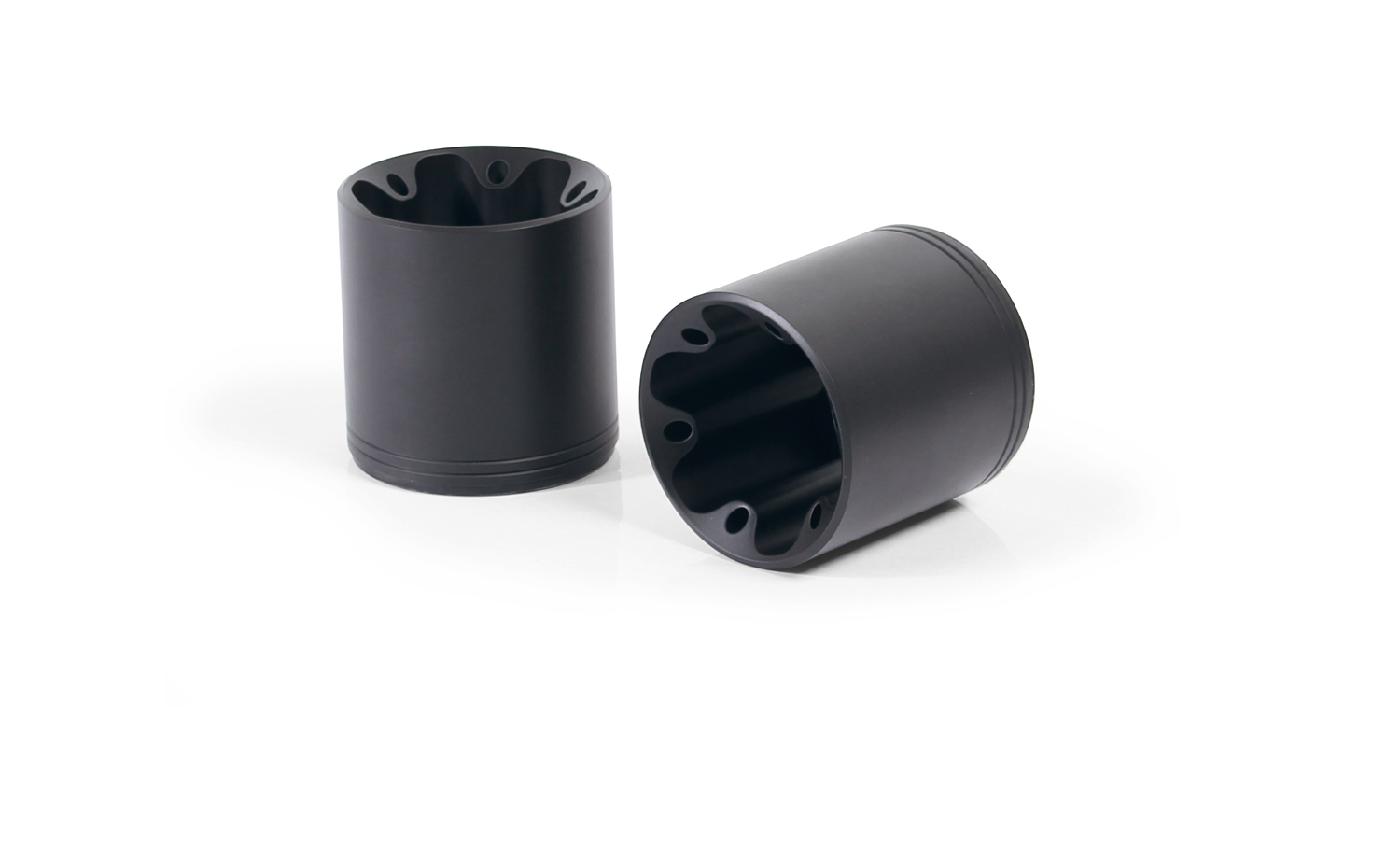 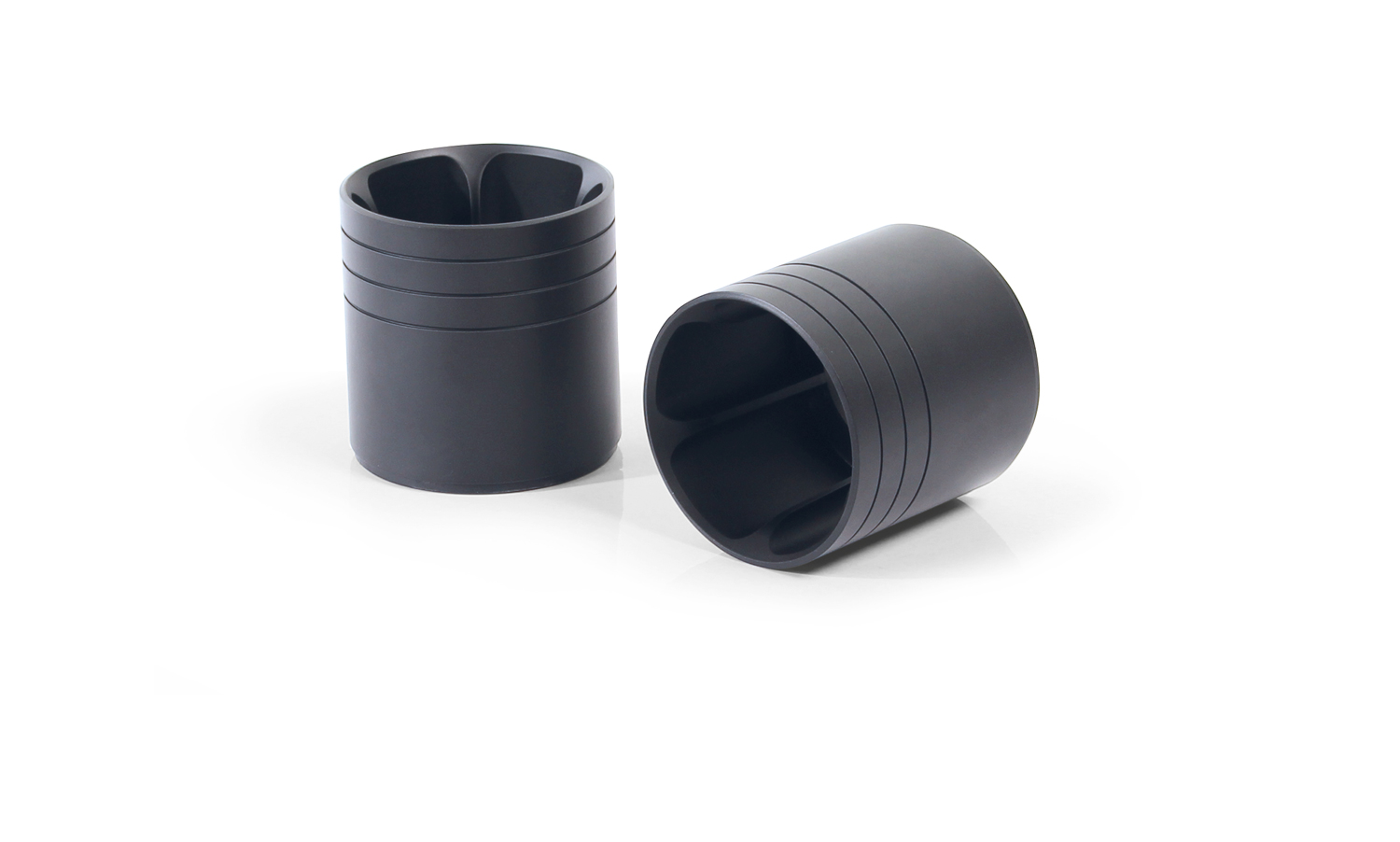 Short Cut V1 (EK60)
Straight End V1 (EK61)
Slash Cut V1 (EK63)
Straight End V2 (EK62)
Harley Davidson Touring FLTRXSE CVO Road Glide 117  MY 2018
Leistungsdiagramm / Dyno chart – Slip-On + ASC EG/ABE/EEC
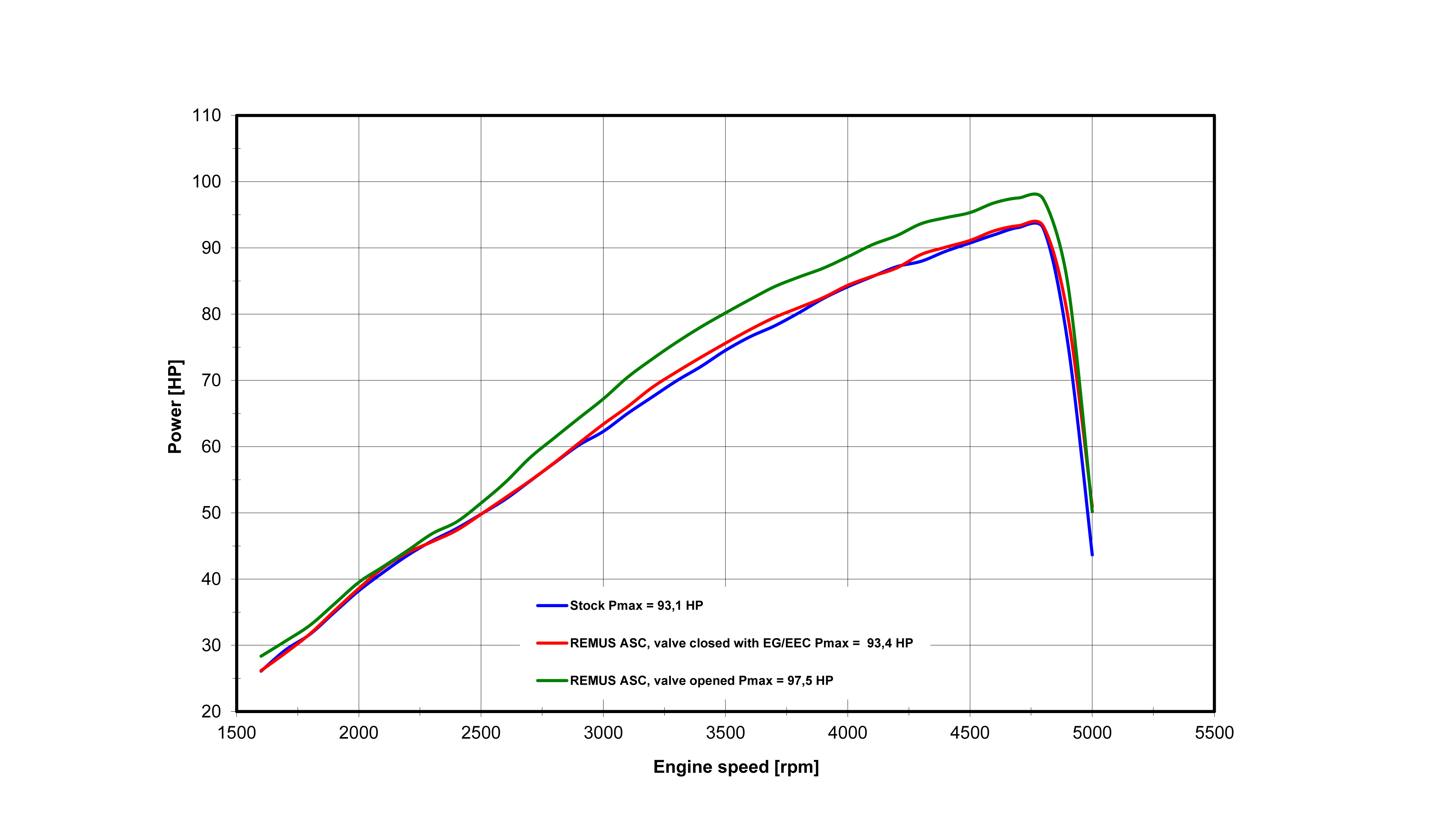 FACTORY FACTS: 
bei offener Klappe/ with open valve

+   6,0 PS / 3400 rpm

+  12,3 NM / 3400 rpm
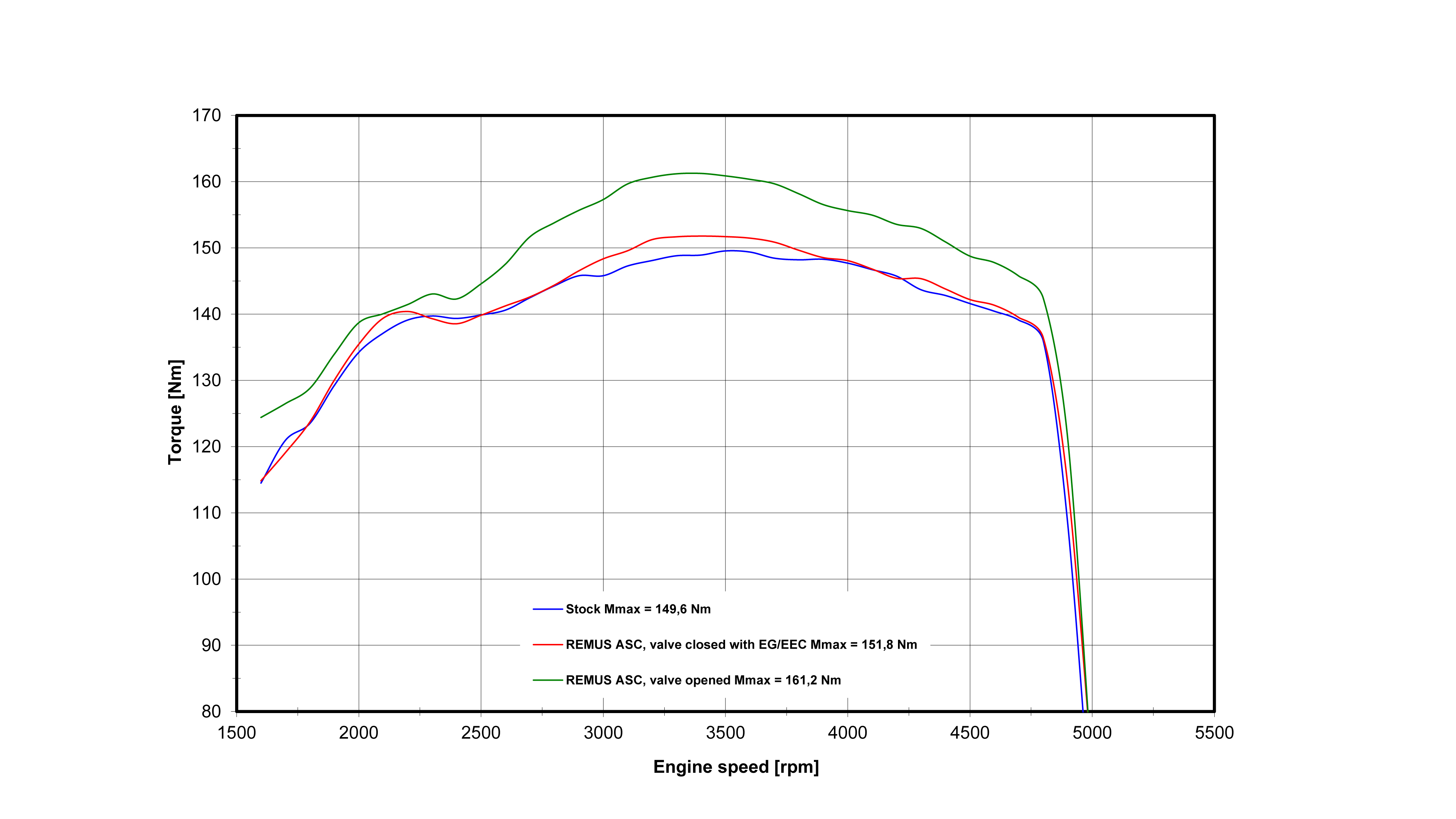 Harley Davidson Touring FLTRXSE CVO Road Glide 117  MY 2018
Artikelnummer / Part number